Taxonomy: Classifying Life
SCI104-01
New Vocabulary you will need to Record in your Notebook:


Taxonomy


Scientific Names
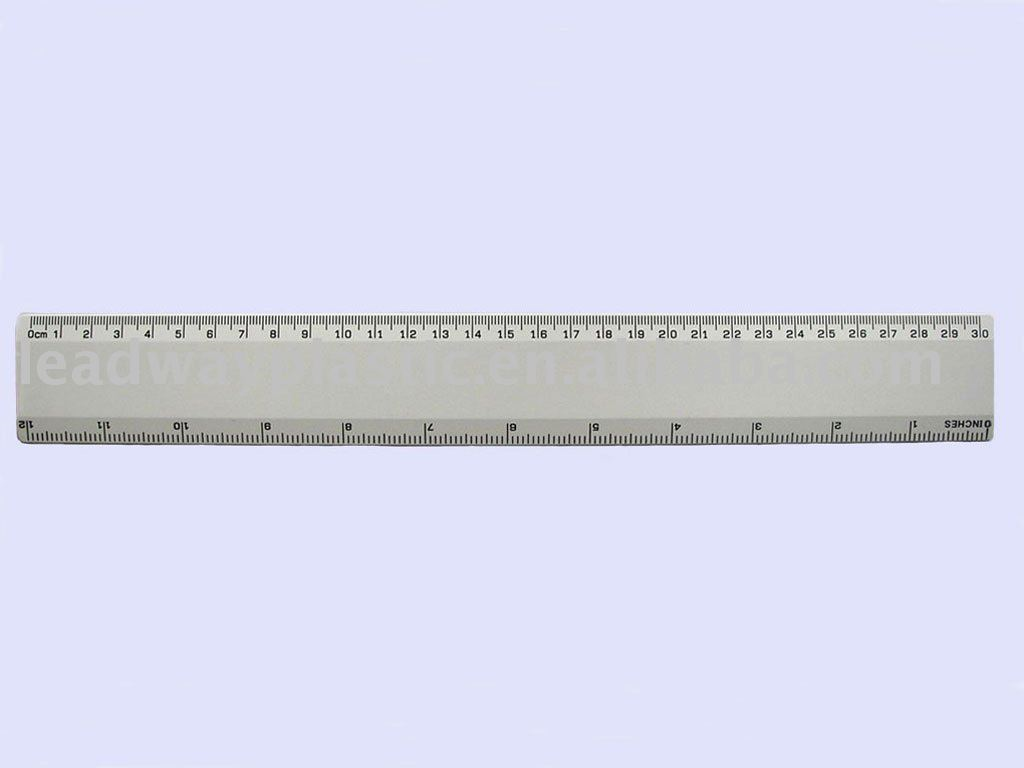 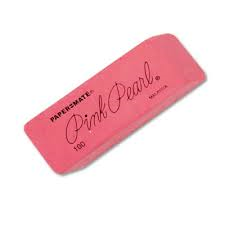 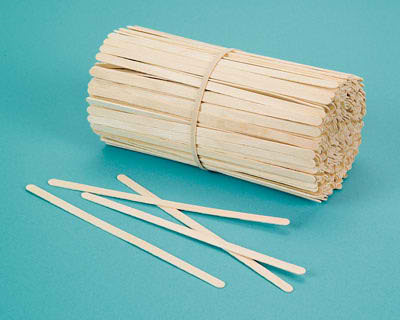 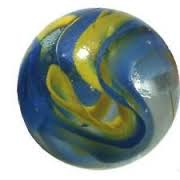 *Unmeasured items are < 10cm
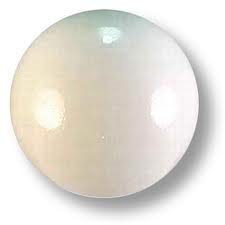 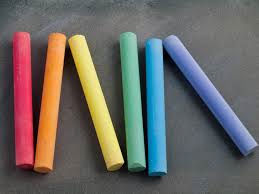 13.2cm
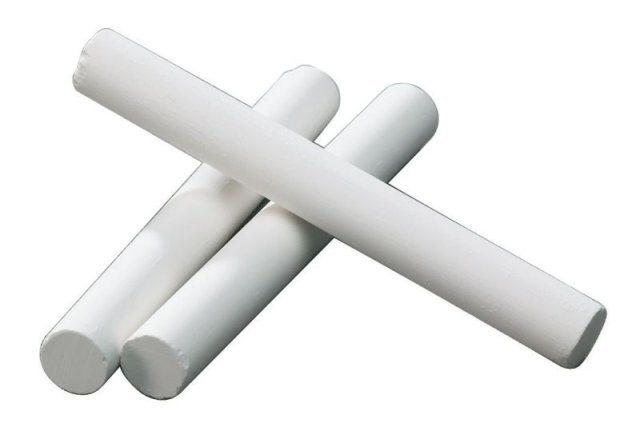 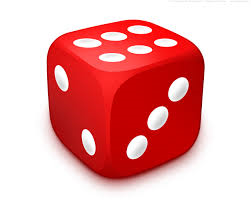 4.3cm
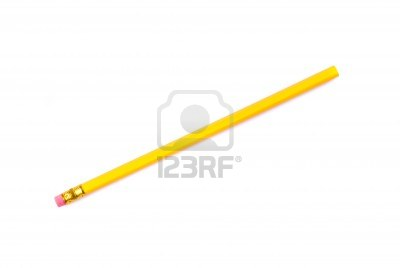 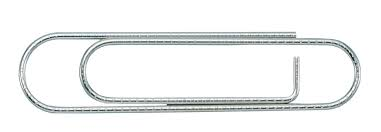 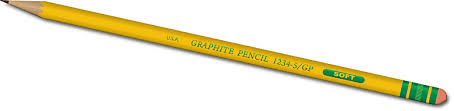 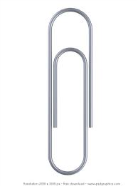 2.9cm
18.4cm
19cm
Silly Science Activity
We need a way to categorize over 1.8 million species living on Earth!
The Anatomy, behaviour and fossil ancestors of a new species are studied.

Scientists  compare the characteristics of the new species with those of other species that have already been named and classified.
Taxonomy is the classification of living organisms
“Taxis” = order
“Nomos” = law
There are six ‘Kingdoms’ of Living Organisms
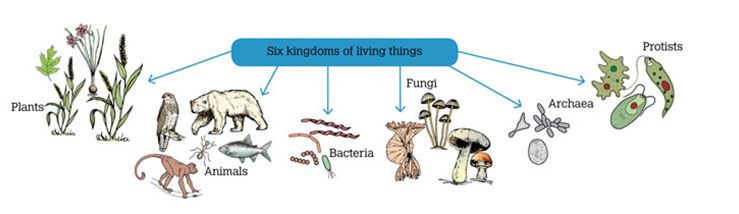 ex.:Algae, amoebae
Yeasts, moulds
Scientific Names are used to give every species its own unique name.
Carl Linnaeus developed our current method for naming species
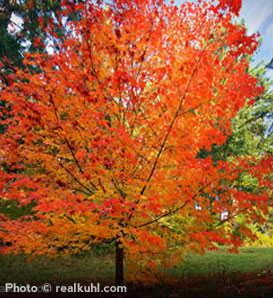 Example:
Sugar maple’s scientific name is: 

	  Acer saccharum

Acer (maple) is the genus of the living organism

Saccharum (sugar)  designates the species
The Plant Kingdom
-they produce their own food
-they cannot move on their own
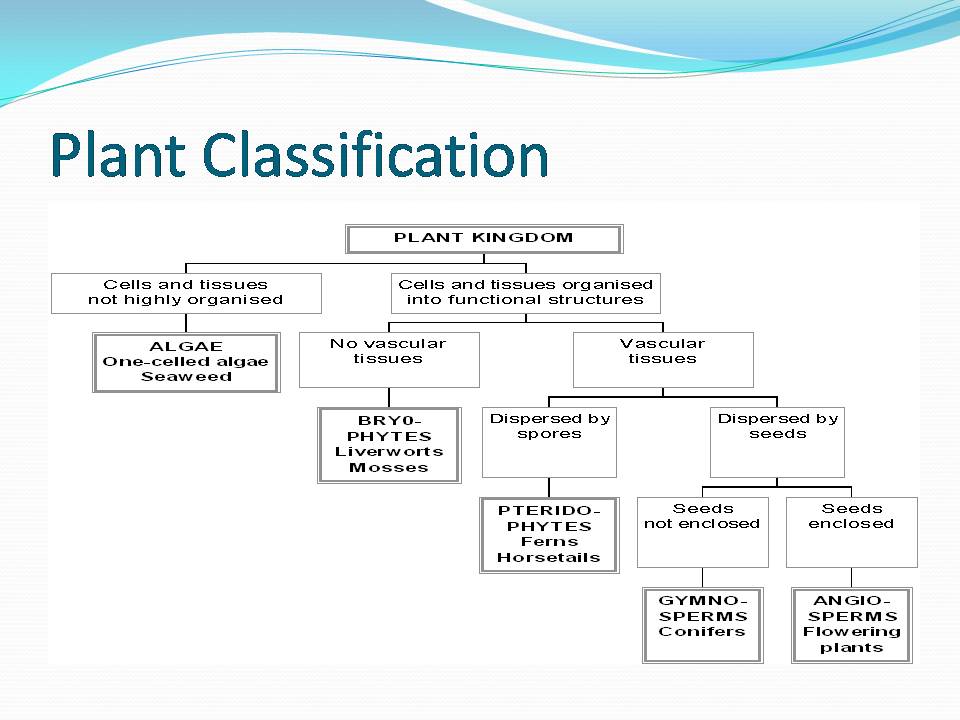 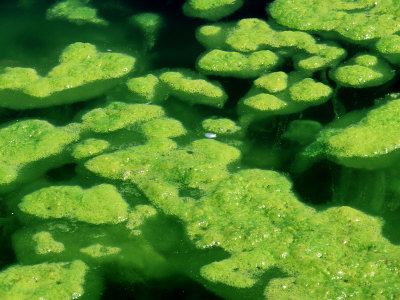 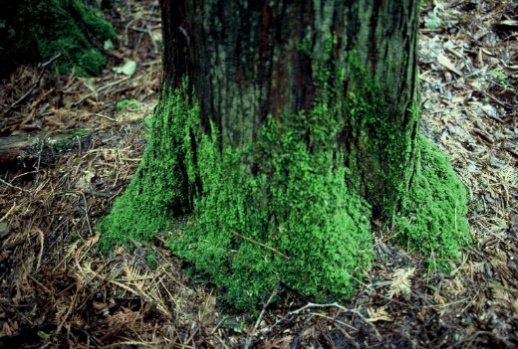 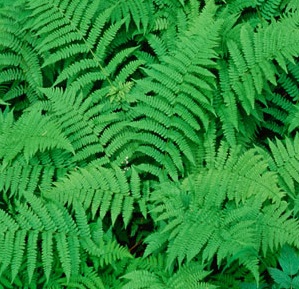 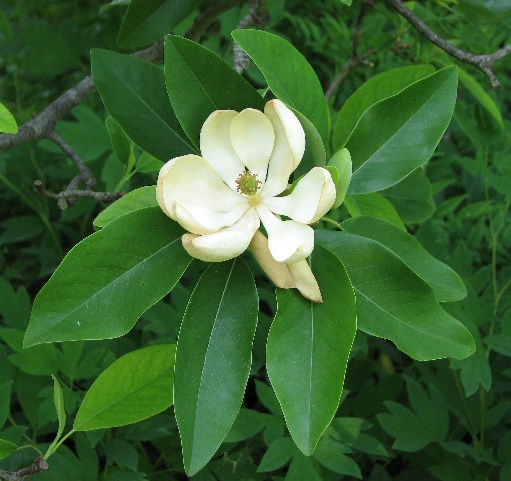 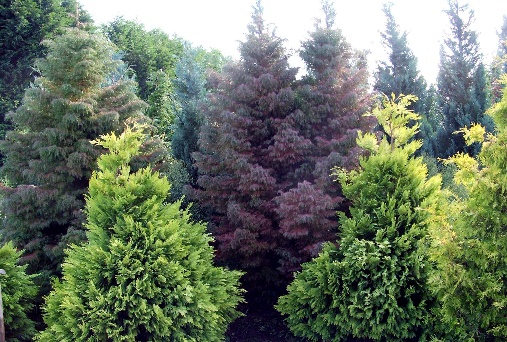 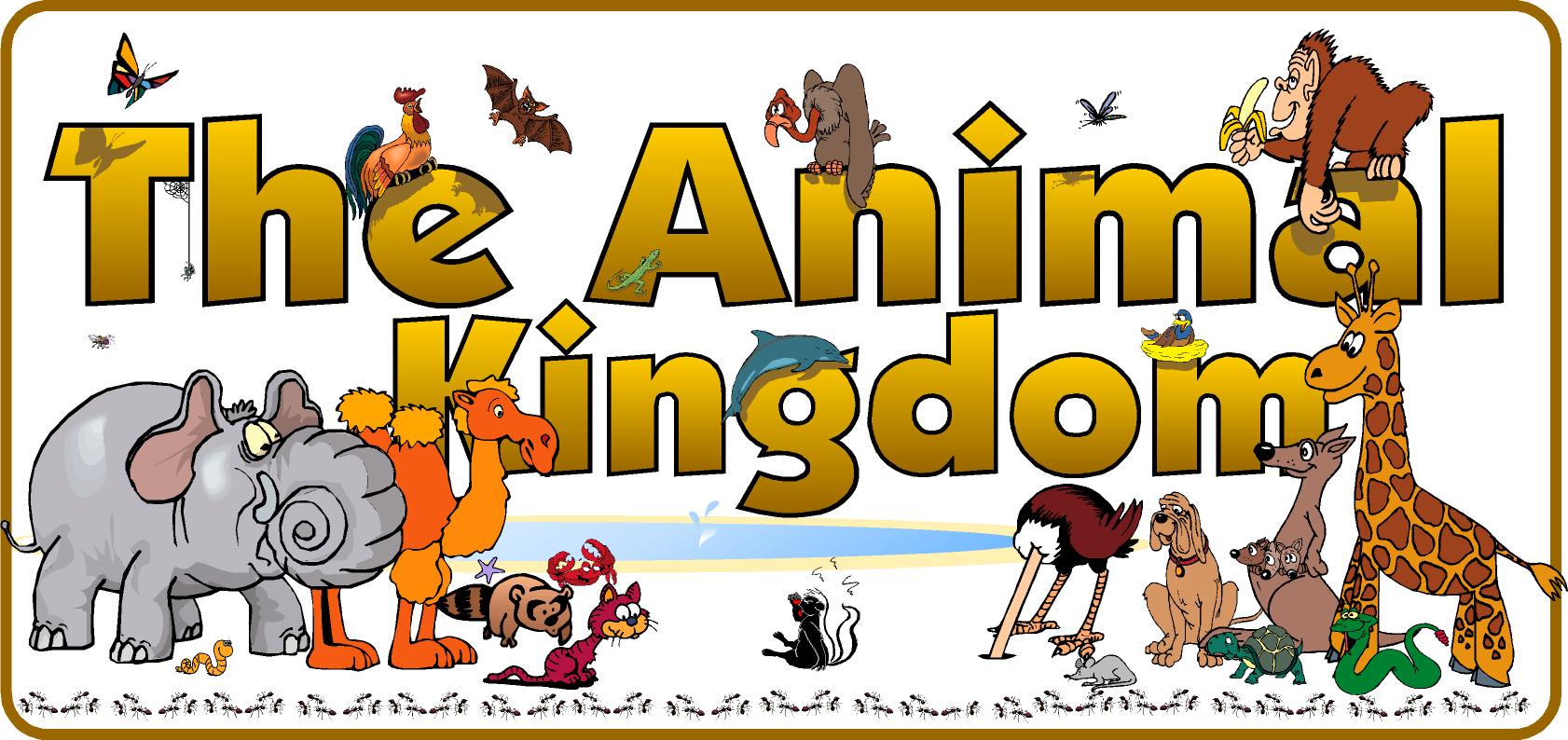 They do not produce their own food
They feed on plants or other animals
They can usually move on their own
Invertebrates (do not have an internal skeleton
Vertebrates ( internal skeleton)
Sponges
Cnidarians
Worms
Echinoderms
Mollusks
Arthropods
Warm-blooded animals
Cold-blooded animals
Fish
Amphibians
Reptiles
Birds

Mammals
Let’s Practice Using a Dichotomous Key!
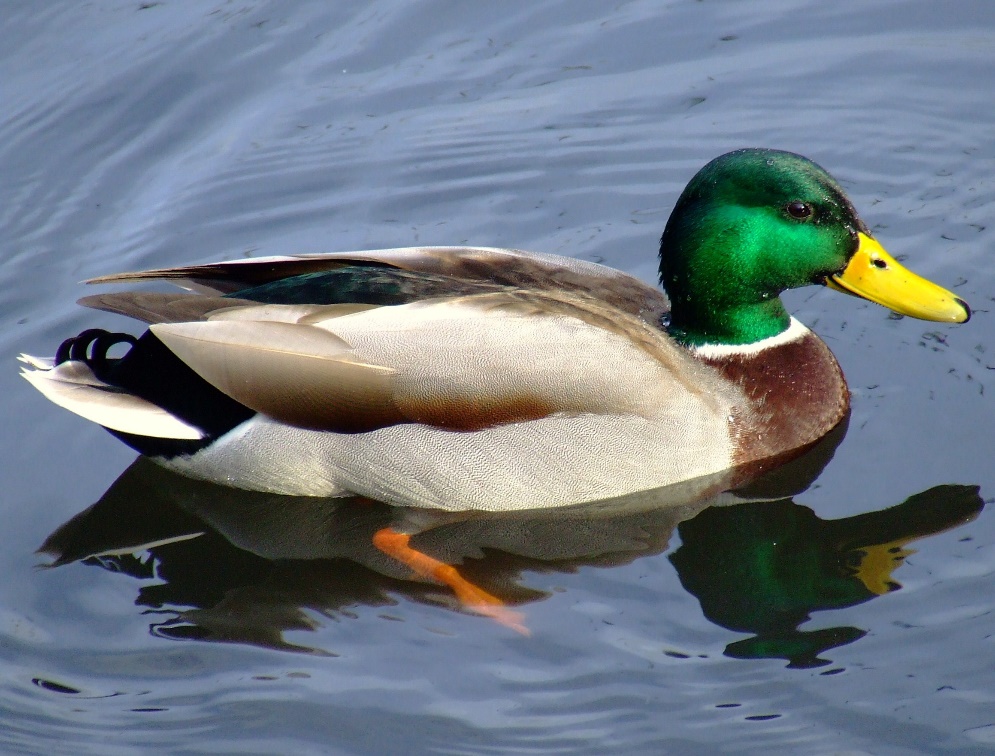 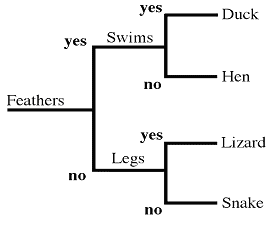 Let’s Try a Harder One….
Your Assignment:
Create your own Dichotomous Key


Assignment is due Next Class!